Overview of Georgia’s K-12 Student Assessment Program
Georgia Education Leadership Institute
September 17, 2018
1
Topics
Overview
GKIDS Readiness Check
GKIDS 2.0
Keenville
Georgia Milestones
Georgia Alternate Assessment (GAA) 2.0
2
Assessment Philosophy
The primary purpose of schools is teaching and learning.

Assessment and accountability play a significant role, but importantly – that role is supporting, with the primary focus being teaching and learning.
3
Overview
4
Overview
Historically, Georgia’s student assessment program consisted of a series of summative assessments.
Georgia High School Graduation Tests, CRCT, EOCT, Writing Assessments (3, 5, 8, HS), etc.
With Georgia Milestones, an effort was made to build toward a comprehensive summative assessment program that sends a similar signal of student performance across grade levels.
More recently, efforts are being made to develop and/or enhance the use of formative assessments to provide more timely feedback and to support instruction prior to the summative assessment system.
5
Overview
Formative

GKIDS Readiness Check
GKIDS 1.0 and 2.0
Keenville

GOFAR
FIP
Summative


ACCESS for ELLs
GAA 1.0 and 2.0
Georgia Milestones EOG/EOC
K
12
6
GKIDS Readiness Check
7
GKIDS Readiness Check
A component of GKIDS, the purpose of the GKIDS Readiness Check is to provide information about the knowledge and skills of students entering kindergarten – solely to guide instruction
Administered during the first six weeks of kindergarten
Aligned to the Georgia Early Learning and Development Standards (GELDS) and correlated to the kindergarten Georgia Standards of Excellence (GSEs)
There are three domains of learning:
Foundations of School Success – approaches to learning, social and emotional development, and physical development and development of motor skills
English Language Arts – early language and literacy development
Mathematics – understanding of shapes and spatial relationships, problem solving, identifying similarities and differences, and basic numeracy concepts
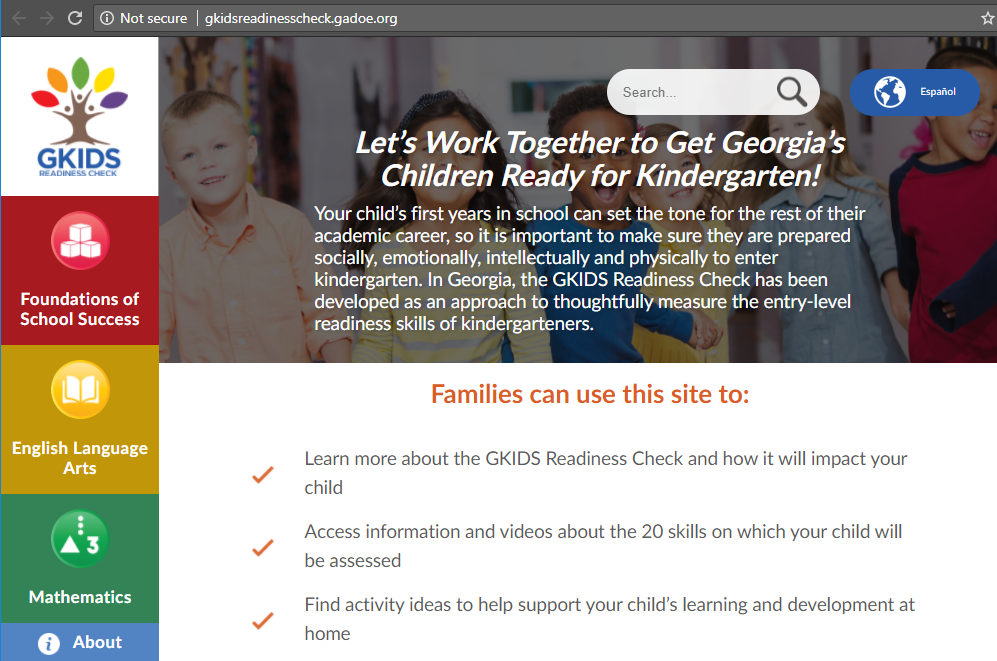 Parent Resources Website – GKIDSReadinessCheck.GaDOE.org
8
GKIDS Readiness Check
Timeline for Test Development
Phase 1 – Essential Skills, Blueprint, and Development committee meetings
Phase 2 – Pre-K pilot to assess usability
Phase 3 – Kindergarten field test to assess task performance
Phase 4 – Pre-K field test to assess implementation and training effectiveness
Phase 5 – Inaugural Launch
Phase 6 – Operational Launch (2017-2018)
Prior to administration, certified teachers/paraprofessionals must complete six training modules
Readiness Check includes 10 direct and 10 indirect activities
Individual Student Reports and Activity Level Summary Reports provided within the GKIDS platform
9
GKIDS 2.0
10
GKIDS 2.0
GKIDS 2.0 is a progression-based formative assessment, integrated into classroom work, that is aligned to the state content standards.
A big idea describes the integration of concepts and skills from the kindergarten standards that are most important for success in first grade.
A learning progression shows where the student is in the learning continuum of content and reasoning development regarding the big idea from the GSE.
Provides the big picture of what is to be learned across the year, relates standards across grades and increased reasoning of standards within the grades, and supports instructional planning.
Provides teachers with one source of real-time information to adjust instruction
Identifies what a student already knows, what the student needs next, and allows teachers to monitor growth
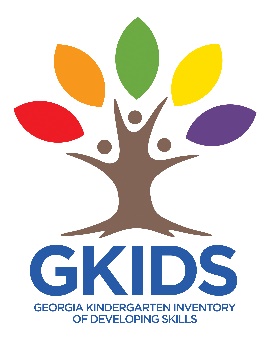 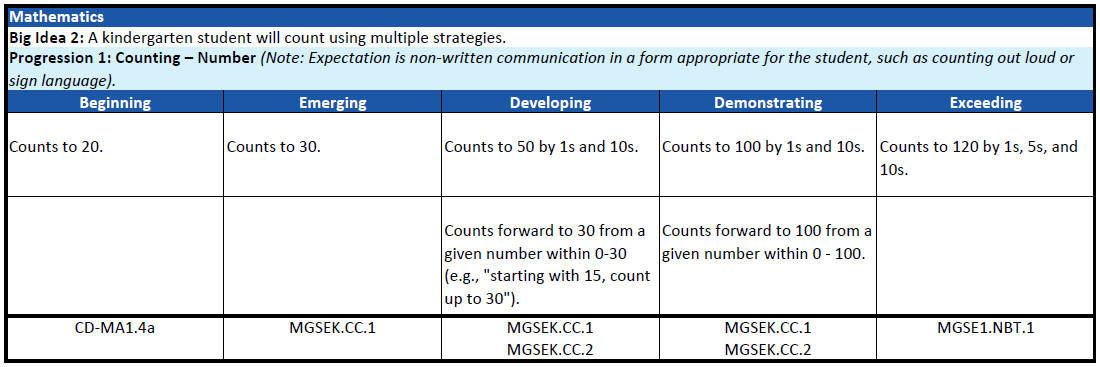 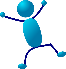 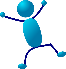 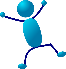 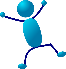 11
Learning Progression – Counting Objects
12
Keenville
13
Keenville
Keenville is a game-based, formative assessment in literacy and mathematics for grades 1 and 2.
Students will explore Keenville and help the Keens by engaging in challenges.
Keenville is designed to be integrated alongside instruction, supporting teachers with real-time feedback to differentiate instruction and improve learning.
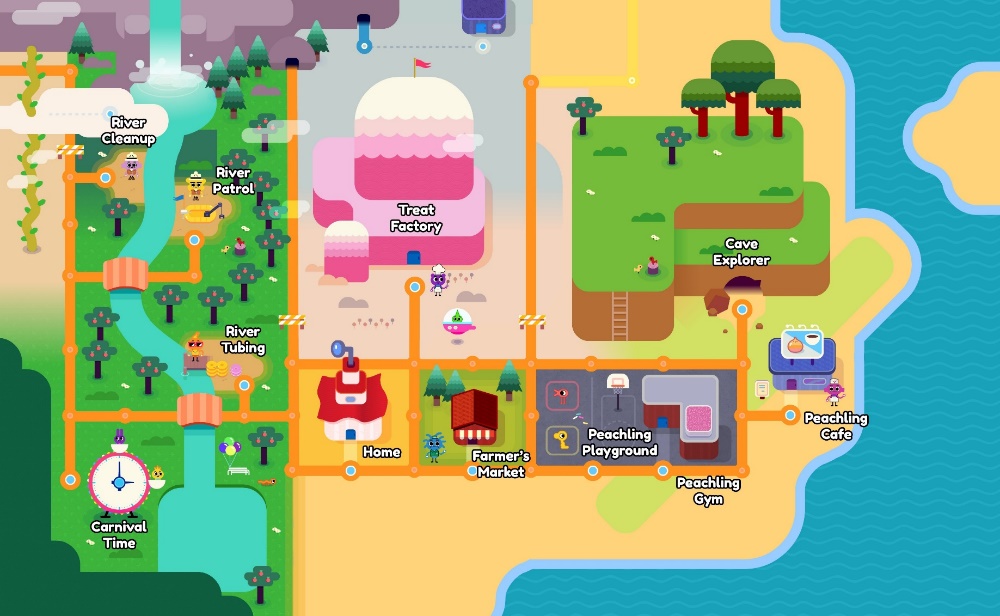 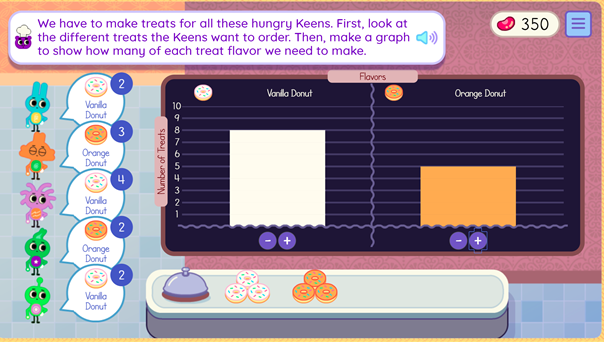 14
Learn more at keenville.gadoe.org!
Keenville Games
Fall 2018 Games
River Clean-Up
River Patrol
Cave Explorer
Peachling Playground
River Tubing
Treat Factory
Peachling Gym
Carnival Time
Peachling Café
Farmers Market
ELA Skills Assessed
Reading comprehension (literary and informational)
Phonics and word recognition
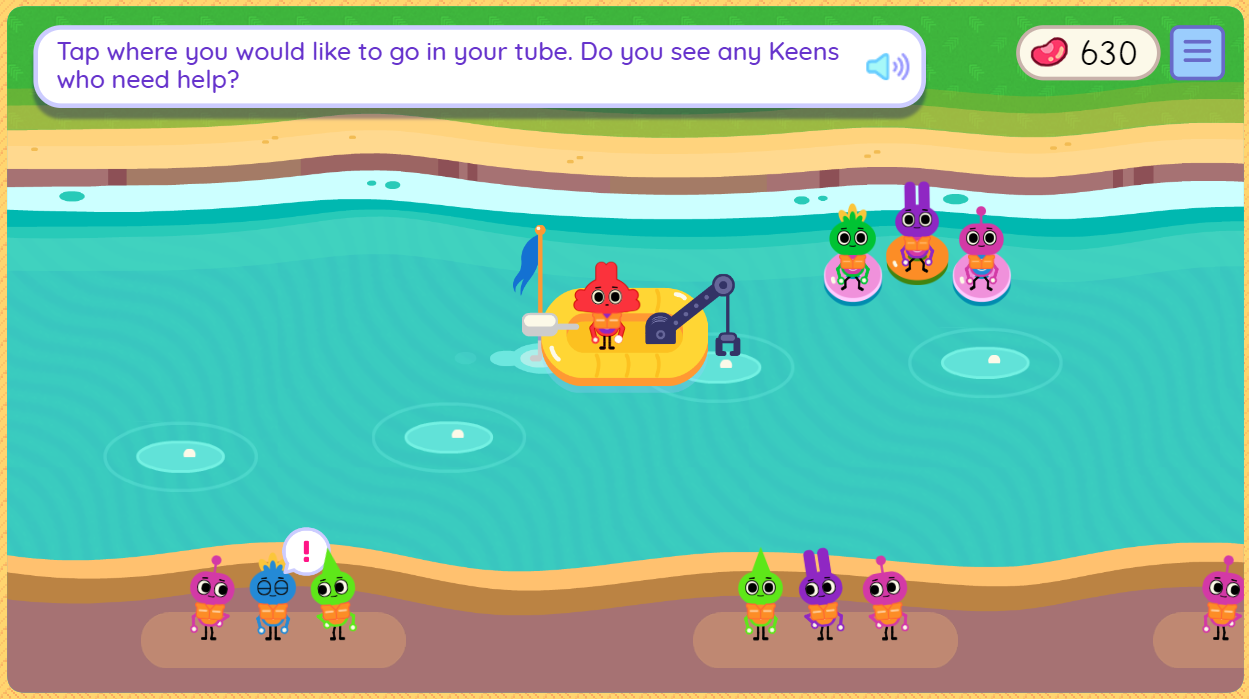 Math Skills Assessed
Addition and subtraction
Interpreting data with tables and graphs
Comparing numbers (<, >, =)
Time
Place value
Money
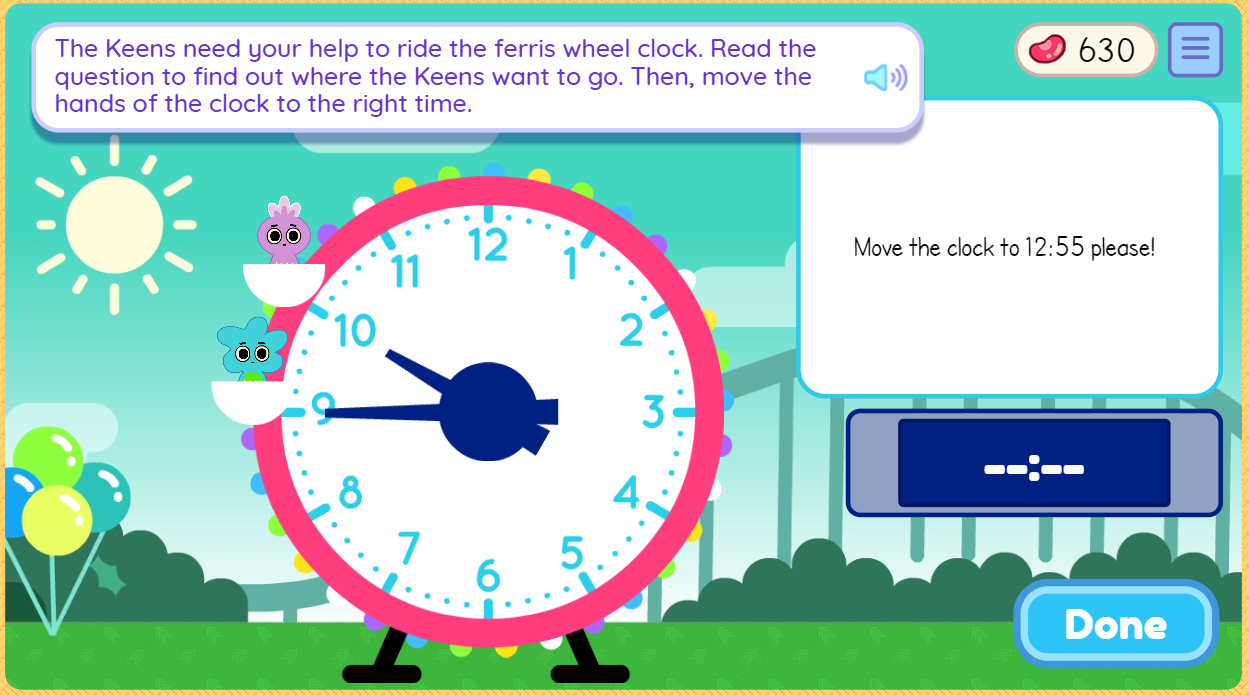 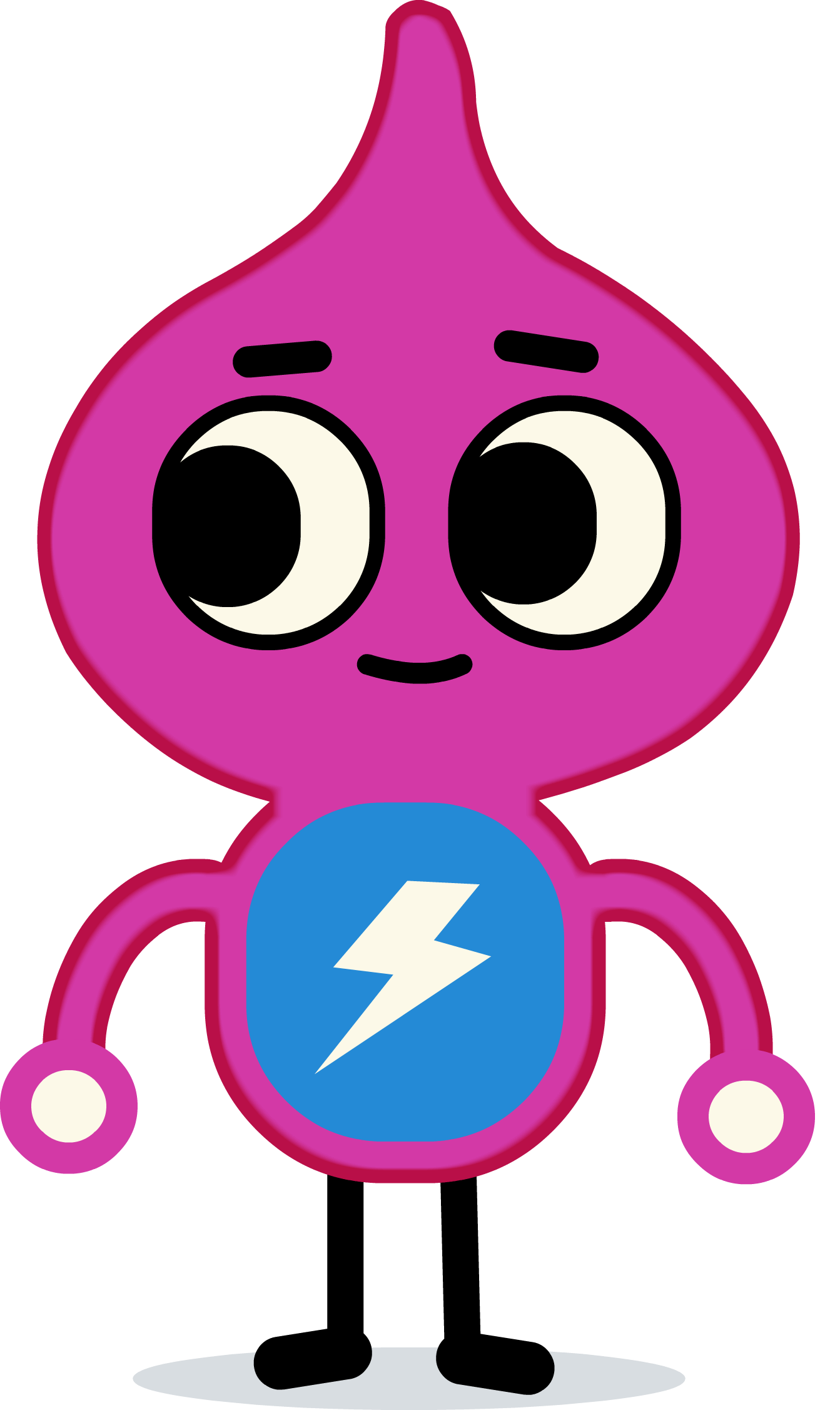 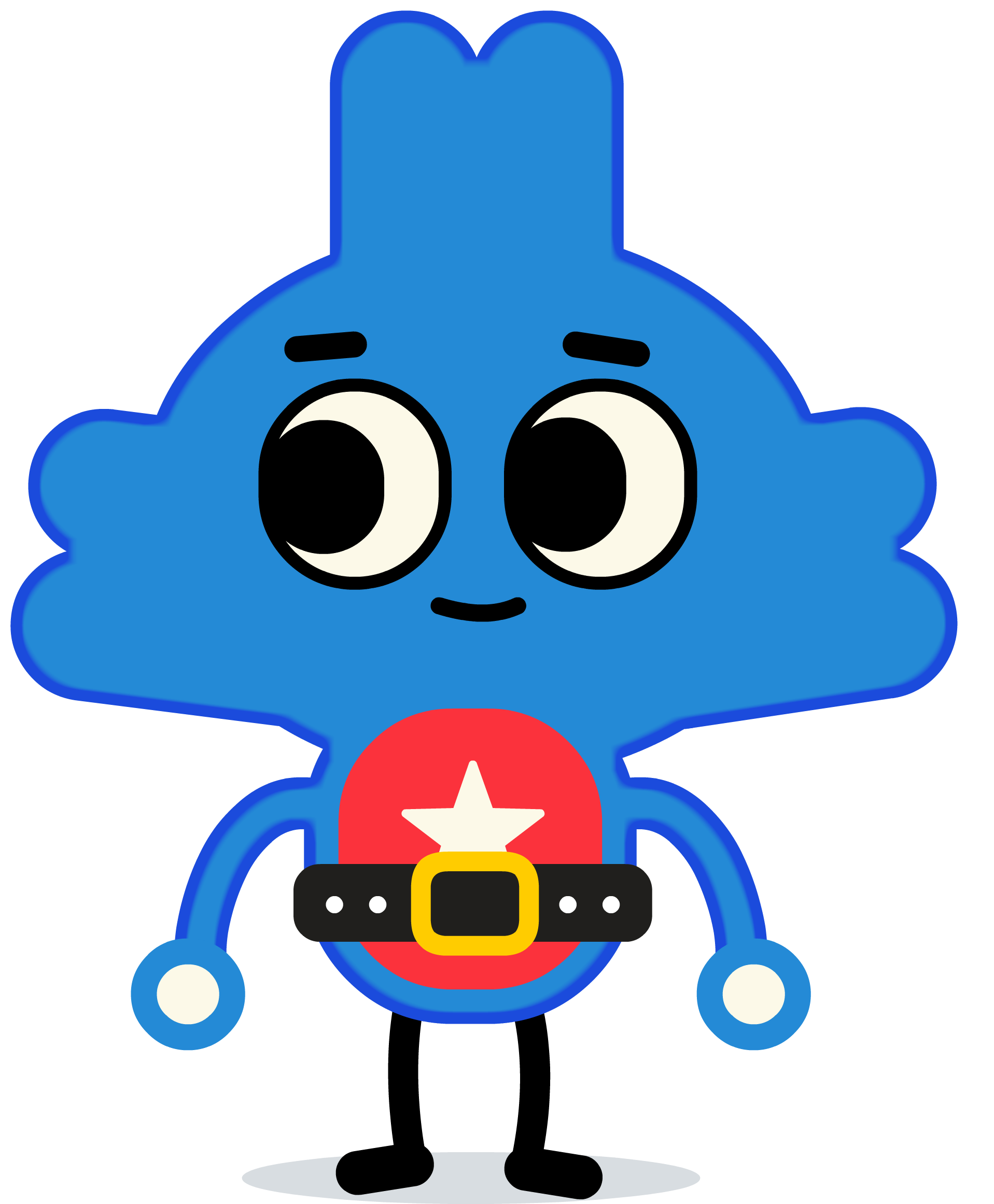 An additional 21 games will become available throughout 2019!
15
Keenville Features
Designed to engage students 
Avatar builder; earning beans and Peachlings; decorating their house; fun sights, sounds and reactions
Tutorials orient students to the world and each game
Students receive ongoing support through motivational prompts and feedback
Games often include Georgia-specific themes and integrate other GSE standards and initiatives 
Nutrition, health, science, social studies, PE, and the arts
Each game is designed with multiple levels to 
allow students of varying levels of ability to engage with challenges 
identify students’ current level of knowledge, skill, and concept development
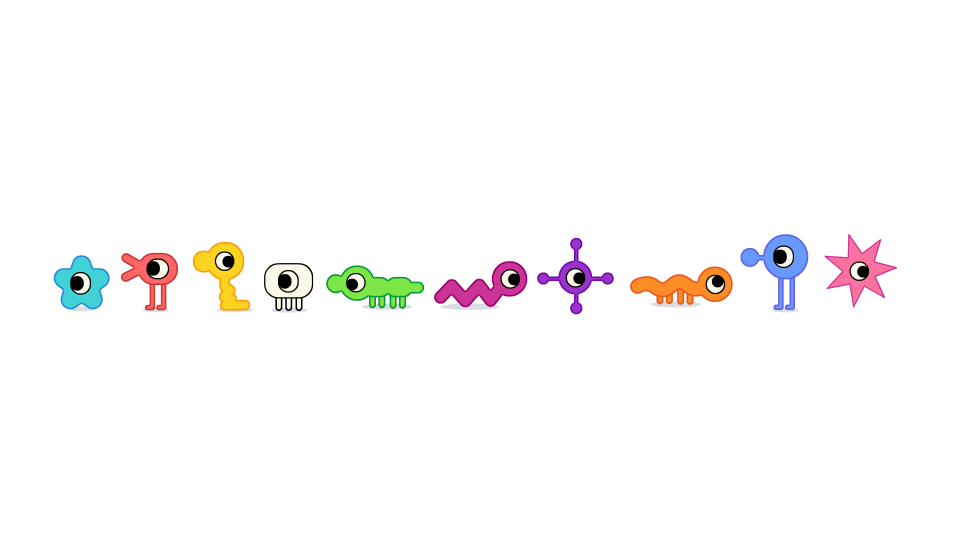 16
Keenville Dashboard
Keenville games and real-time, interactive dashboards will be accessible through the Statewide Longitudinal Data System (SLDS)
Teachers will be able to drill down to individual students, reporting categories, standards, and games to analyze progress
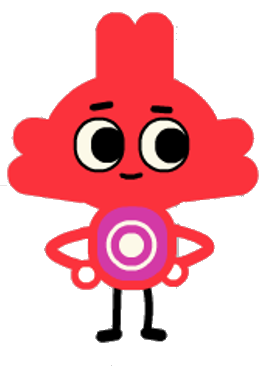 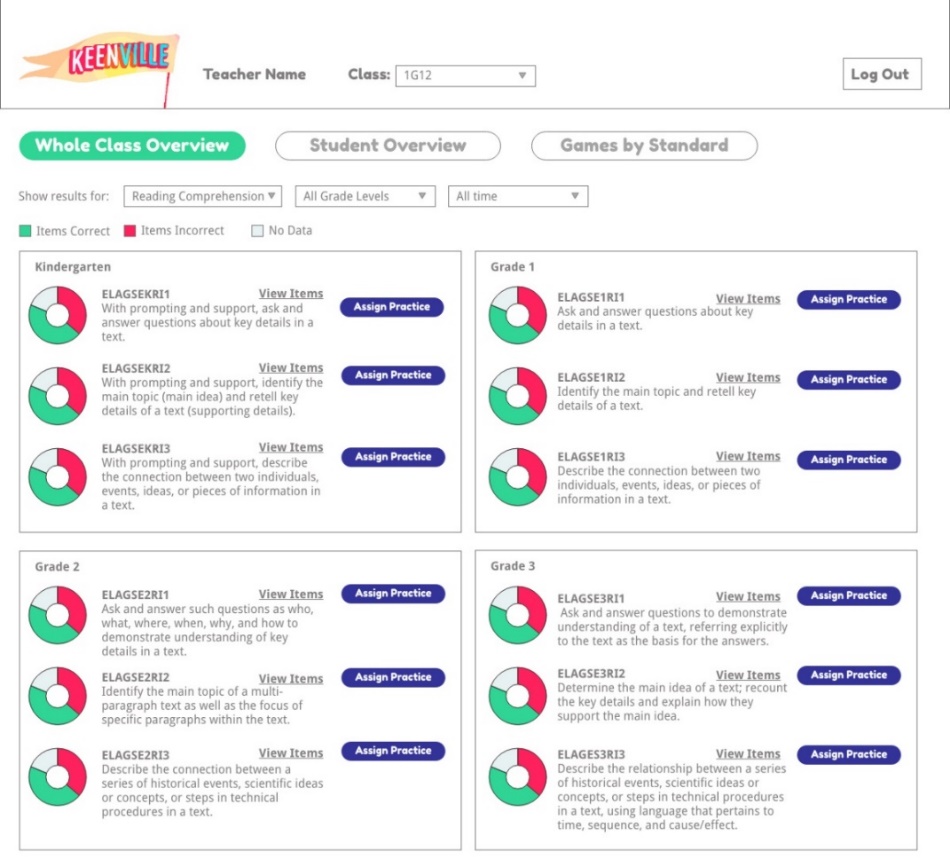 Dashboards will report Lexile and Quantile scores
Class-level data will be available to inform instructional decision making and planning
17
Keenville Resources
Keenville User Guide
Overview of Keenville
Game Descriptions
How to Play the Games
Access to Keenville
Coming soon….additional pre-recorded webinars: 
Keenville Dashboard and Reporting
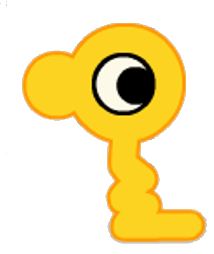 keenville.gadoe.org
18
Georgia Milestones
Updates
19
Georgia Milestones
Spring 2018 Testing Volume
EOG: 801,000+ students
EOC: 433,000+ students (tests)
Combined: 1,234,000+ students

Online Testing
This spring, districts assessed approximately 88% of students online (83% EOG and 99% EOC).
Peak concurrency was than 153,303 students testing simultaneously (Tuesday, April 17).

No Major Statewide Issues
There were some small, localized issues in some areas, primarily due to connectivity/bandwidth issues.
20
Georgia Milestones
Transition to 100% Online Testing
In 2015, Georgia began its transition to 100% online testing by 2018-2019.
Statewide Online Actual
(Expected)
Benefits of Online Testing
Improved student experience
Innovative item types
Standardized accommodations                  (read aloud, video sign language, etc.)
Reduced irregularities
Features available to all students              (large print, masking tool, highlighter, etc.)
Increased test security
More efficient administration
Faster score returns
Increased flexibility in scheduling
Decreased costs
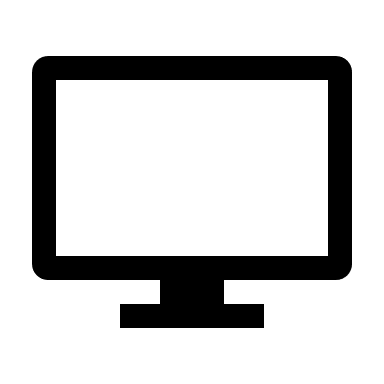 Goal
Paper/pencil will continue to be available for accommodated students who cannot interact with a computer due to their disability and are not included in the 100% online requirement in 2018-2019.
21
Georgia Milestones
New for 2018-2019: Spring EOG Scheduling Flexibility
The local testing calendar can encompass the entire state testing window.
Individual grade-level content assessments must maintain the same testing dates across all schools within the district.
All sections of a grade-level content assessment must be completed on the same day or on consecutive days during the same week.
Section 1 of ELA must be administered on a separate day from (and prior to) Sections 2 and 3 of ELA.
The local district sets the order of administration for EOG grade-level content.
See the Student Assessment Handbook for more details.
22
Georgia Milestones
New for 2018-2019: Two new types of technology-enhanced items will be field-tested.
Graphing (mathematics)
Allows students to graph and label points and lines and shade regions 
Allows students to demonstrate depth of understanding and ability through performance on math tasks
Drag and drop (mathematics, science, social studies)
Response choices (such as numbers, words, or phrases) can be moved and placed in another location (such as a chart or map)
Allows students to demonstrate depth of understanding by identifying, classifying, comparing, or organizing information
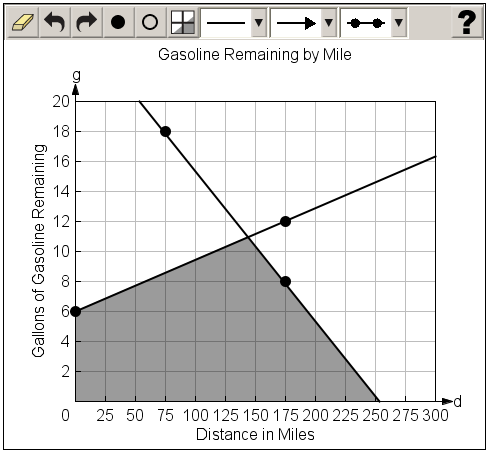 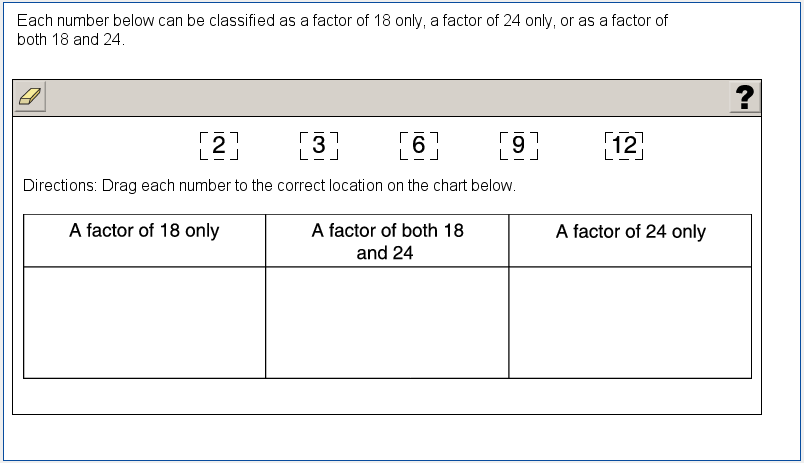 23
Georgia Milestones
Test Development Process
24
Test Development Process
Item Development
GaDOE
Reviews
Item Review
Field Testing
Test Planning and Specifications
Spring 2017
Summer 2017
Spring 2018
Initially and as needed
Spring 2017
Standard Setting/
Validation
Rangefinding (Constructed-Response Items)
Handscoring (Constructed-Response Items)
Data Review
Operational
Testing
Initially and as needed
Summer 2018
Winter 2018/ Spring 2019
Spring/Summer 2018
Summer 2018
25
Educator Involvement
Educator Involvement
Test Planning and Specifications
Blueprint (number of items, item types, content weights)
Achievement Level Descriptors (ALDs)
Item Review
Review newly-developed test items for alignment to standards, depth of knowledge, bias and sensitivity
Rangefinding
Review sets of student responses from recently field-tested constructed-response items, assess rubric effectiveness, recommend anchor papers to be used in handscoring
Data Review
Review flagged items from recent field test
Accepted items added to item bank
Standard Setting/Standards Validation
Inform cut scores for the achievement levels
300-400+ Georgia educators, including higher education, participate in test development activities for Georgia Milestones every year!
26
Georgia Milestones
Resources
27
Georgia Milestones
Georgia Milestones scores and resources can be used to understand student performance, inform instructional practice, and continuously improve the instructional program.
Scale scores, achievement level descriptors (ALDs), domain scores, reading indicator (Lexiles)
Assessment guides and blueprints, range ALDs, released items and student samples
Lexiles describe students’ reading ability and can describe books’ reading demand or difficulty. 
Together, Lexiles can help match a reader with reading material at the appropriate level of difficulty and suggest how well a reader will comprehend a text.
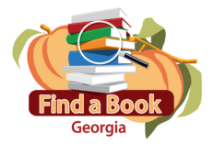 28
Georgia Milestones
Range Achievement Level Descriptors (ALDs) describe the progression of knowledge and skills, as related to the content standards, across achievement levels.
Example: Grade 3 Mathematics
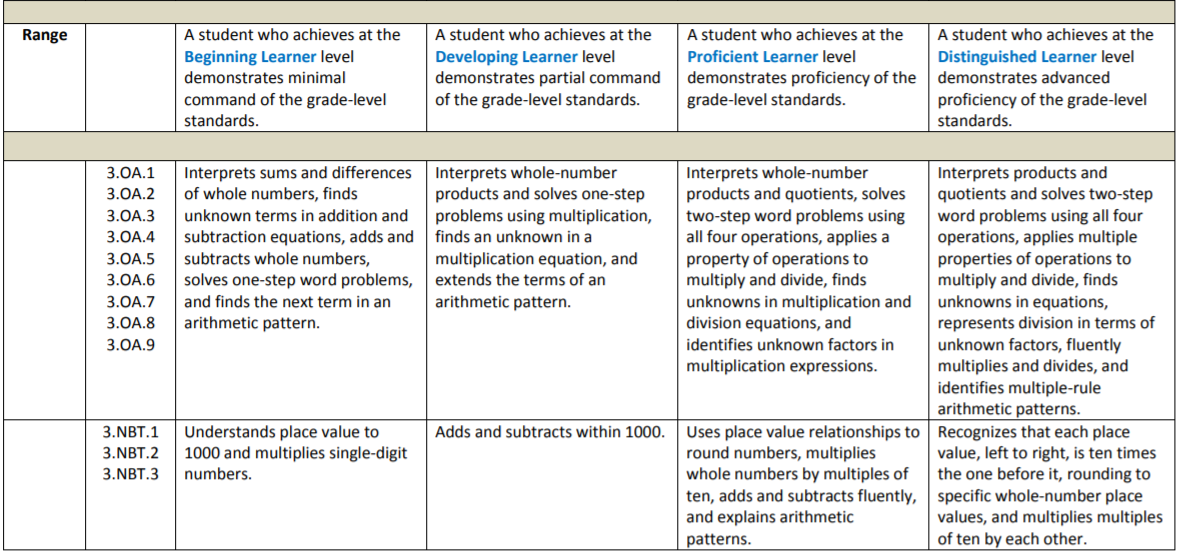 29
Georgia Milestones
Item and Scoring Samplers provide detailed information on test items and include examples of different item types (including rubrics and student responses).
Includes Reading and Evidence-Based Writing Passage and Item Sets - passage sets, selected response items, constructed response item, extended writing task, rubrics, and annotated student responses.
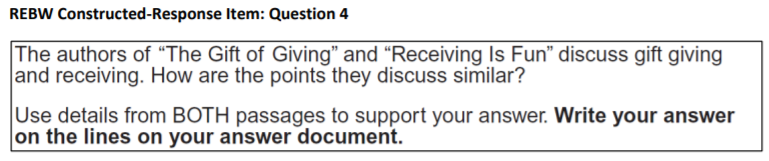 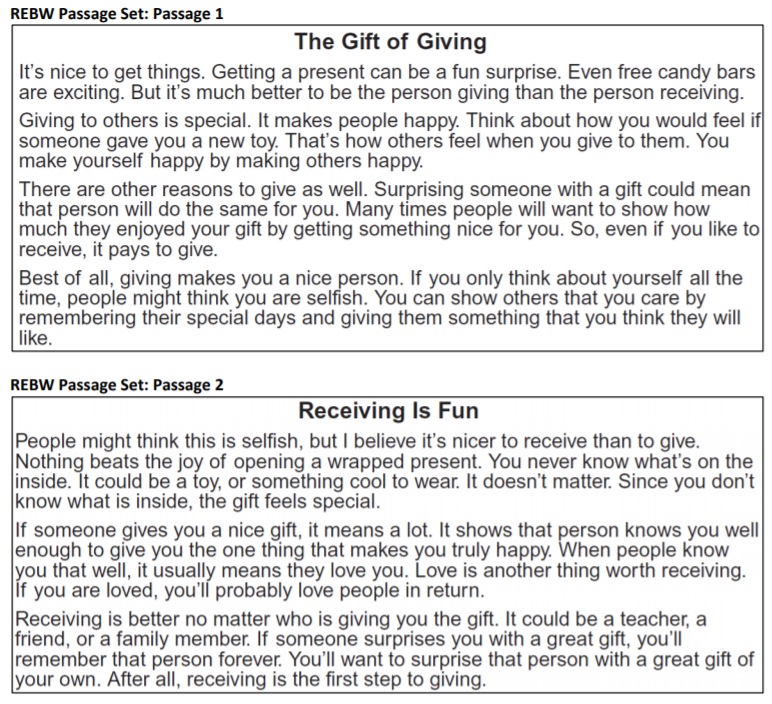 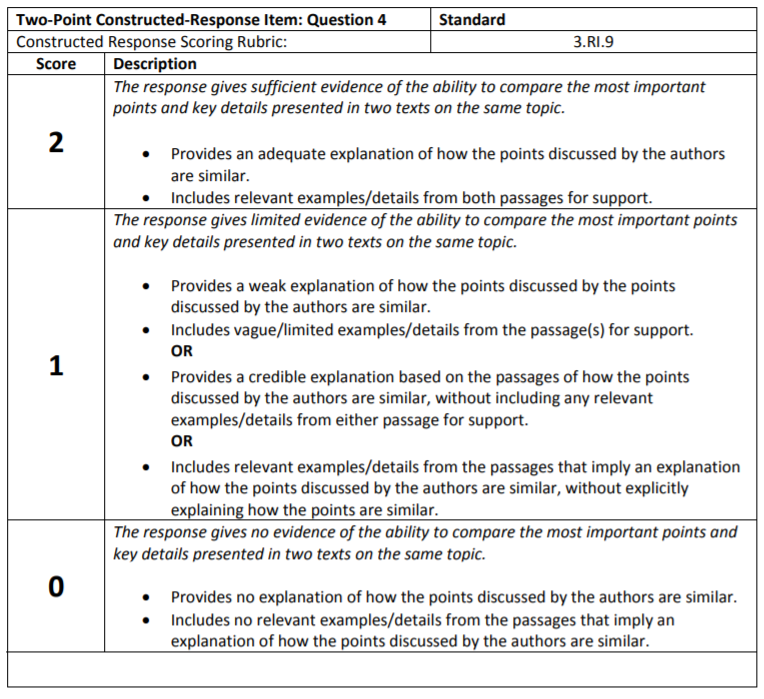 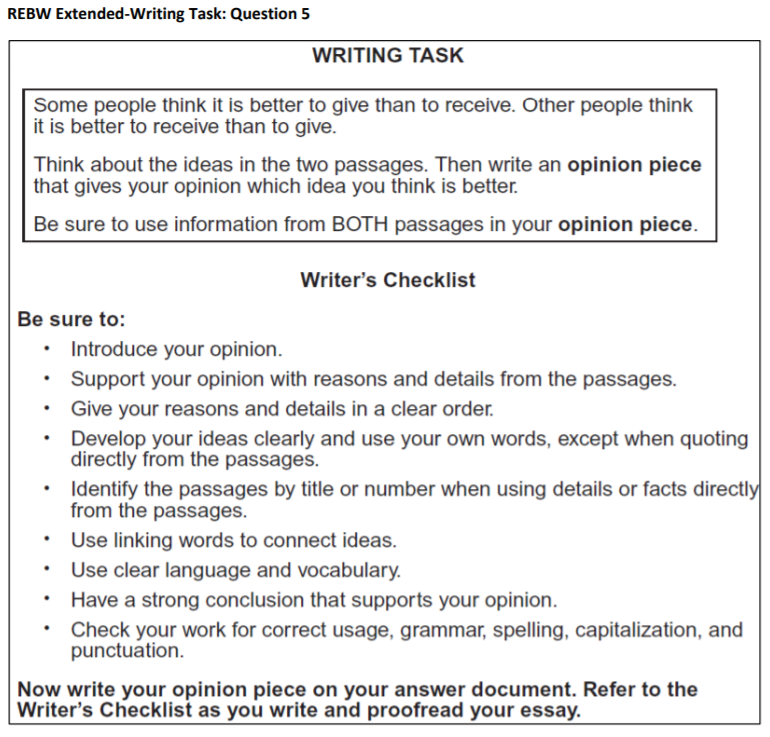 30
Example: Grade 3 ELA
Georgia Milestones
Experience Online Testing Georgia
Provides students, parents, and educators with an opportunity to experience the online testing platform, allowing users to view and practice different item types, use available tools, and experience available accommodations.
www.gaexperienceonline.com
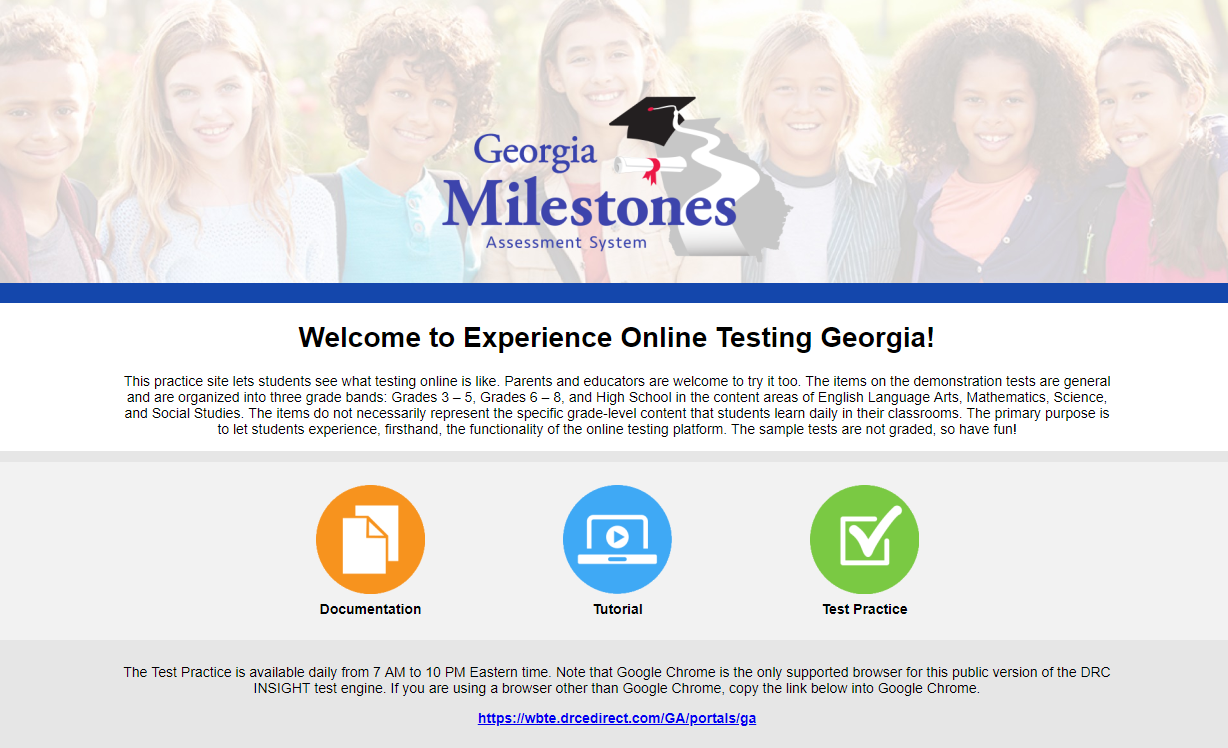 31
Georgia Milestones
Analyses
32
Georgia Milestones
The following slides present findings from a preliminary state-level analysis of spring 2018 Georgia Milestones results.
Research questions include:
Q1: How did students perform on Georgia Milestones in 2018?
Q2: What trends are observed over time with Georgia Milestones results?
Q3: What differences are observed in the performance between subgroups of students?
Q4: What trends are observed over time with reading and writing performance?
33
Q1: Spring 2018
The percentage of students achieving Developing Learner or Above ranged from 61% to 84%.
EOG:  Grades 3 and 4 mathematics had the highest percentages at 83% and 84%, respectively.
EOC:  American Literature and 9th Grade Literature had the highest percentages at 80% and 82%, respectively.
The percentage of students achieving Proficient Learner or Above ranged from 30% to 52%.
EOG:  Grades 3 and 4 mathematics had the highest percentages at 46% and 47%, respectively.
EOC:  Economics, Biology, and 9th Grade Literature had the highest percentages at 49%, 49%, and 52%, respectively.
34
Q2: Trends
Greatest gains from 2016 to 2018
Grade 3 Mathematics
Grade 4 Mathematics
9th Grade Literature & Composition
American Literature & Composition
Physical Science
Biology
Losses from 2016 to 2018
Losses were limited to 1-2 percentage points, with the exception of Analytic Geometry.
Analytic Geometry had a decrease of 7 percentage points in the Developing Learner & Above category; however, the N size decreased from 80,713 in 2016 to 20,250 in 2018.
Greatest gains is defined as 4 percentage points or more in both Developing Learner & Above and Proficient Learner & Above.
Q3: Subgroups
The largest subgroup differences exist between:
SWD compared with non-SWD
EL compared with non-EL
Black and Hispanic students compared                          with White students
In general, females performed better than males on ELA assessments. No gender differences were observed in other content areas.
It is important to note that subgroup differences are not indicative of item and test bias.
Note: The subgroup analysis was limited to SWD and non-SWD; EL and non-EL; and Black, Hispanic, and White.
Q4: Reading and Writing
Reading and Vocabulary
Writing and Language
Lexile
Reading Status Designation
Q4: Reading and Writing
For each grade, overall median Lexile values have remained stable for the past three years.
Median Lexile values, by achievement level on the ELA Georgia Milestones test, correspond with grade-level text bands as expected.
Median Lexile values for Beginning Learners fall below the text bands for all grade levels and courses.
Median Lexile values for Developing Learners fall within the text bands for all grade levels and courses.
Proficient Learners and Distinguished Learners gradually perform increasingly better than the expected grade-level text bands.
38
Q4: Reading and Writing
39
Q4: Reading and Writing
40
Q4: Reading and Writing
Reading and Vocabulary
Writing and Language
Lexile
Reading Status Designation
Q4: Reading and Writing
Extended Writing Genres
OR
42
Q4: Reading and Writing
Extended Writing Prompt Trait 1:  Idea Development, Organization, and Coherence (4 points)
A smaller percentage of students scored 3 or 4 points in 2018 compared to 2016, with the exception of grade 4.
Extended Writing Prompt Trait 2:  Language Usage and Conventions (3 points)
Grade 4 and American Literature had a higher percentage of students scoring 3 points in 2018 compared to 2016. Other grades had a smaller percentage of students scoring 3 points over this time period.
Extended Constructed Response Narrative (4 points)
Grades 7 and 8 showed increases in the percentage of students scoring 2, 3 and 4 points in 2018 compared to 2016.
Minor differences are explainable by the slight variations in the difficulty of individual writing items across years. To address this limitation, future research is needed to account for differences in difficulty among items.
43
Q4: Reading and Writing
Extended Writing Prompt Noteworthy Trends
Some students followed a format that was so formulaic that their responses appeared to be plagiarized.
Some students copied large blocks of the passage(s) while providing little original work.
A positive trend shows that some students who rewrite passage information in their own words to fit the purpose of the prompt are now able to create more effective, higher-scoring essays.
44
Q4: Reading and Writing
Narrative Prompt Noteworthy Trends
Particularly for items with an informational passage, some students struggled to write a response in a narrative mode.
Students may be aware of the need to use narrative elements, but are unable to effectively use the element(s) to advance the plot or enhance the story.
A positive trend is that some students did smoothly integrate details from the passage into their responses.
45
What do teachers need to know?
A few comments from ELA teachers who attended item/data review:
That passages/questions are vetted by real teachers and their perspectives, and that they try to ensure equity for the ELA part.
That students need to be able to see a variety of texts, and need to show their knowledge in more than one way.
We need to focus on critical reading and thinking skills (not content alone), and we need to ensure that students are prepared to add depth to their writing.
46
What do teachers need to know?
A few comments from ELA teachers who attended rangefinding:
Students often provided cursory responses where more detail is needed. 
How a one-sentence answer can qualify as a 2 better than an entire paragraph depending on what the answer contains.
Emphasis for students to respond to all parts of the question. They also should encourage students to answer straight to the point and not encourage fluff.
Many students are simply picking out quotes and not doing much explaining. The students are getting better at answering the questions. However, many students simply rely on pulling details from the text with little or no support.
47
What do teachers need to know?
A few comments from ELA teachers who attended rangefinding (continued):
I did not realize how much students struggled with ‘how’ questions.
Students are answering the prompts but are still not as developed in providing relevant textual evidence with clear elaboration or connection to their claims.
Most questions require students to explain something and provide details. Selecting quality support and tying that support to the explanation is a key skill.
The constructed-response items are directly correlated to the standards. Don’t box students in with framed responses – there is wide room for success if students have been taught the standard to understand the task.
48
Georgia Alternate Assessment 2.0
49
GAA 2.0
The Georgia Alternate Assessment is being redesigned to better ensure that students with significant cognitive disabilities are provided access to the state academic content standards and given the opportunity to demonstrate achievement of the knowledge, concepts, and skills inherent in the standards.
The new GAA 2.0 will: 
align to the Georgia Standards of Excellence;
reduce teachers’ burden related to selecting or developing tasks;
bring greater standardization to the administration;
improve scoring reliability;
have standardized and scripted tasks with multiple access points; 
have one assessment window in the spring; and
be administered statewide in 2018-2019.
50
GAA 2.0
Structure
Discrete tasks developed for each grade and content area.
Tasks written to three levels of complexity, starting with the least complex part and increasing in complexity.
A scenario or passage is provided at the beginning of each task and serves as an introduction.
Support (scaffolding) is built into the task to increase a student’s ability to access various levels of complexity within a task.
51
GAA 2.0
Features
Use of scenarios to engage student interest and activate background knowledge
Large simple graphics
Accessible font size
Short simple sentences
Avoids extraneous wording
Use of common proper nouns (names)
Directive questions
Additional information is available through GaDOE trainings and will be coming soon to the GAA website.
52
Assessment Philosophy
The primary purpose of schools is teaching and learning.

Assessment and accountability play a significant role, but importantly – that role is supporting, with the primary focus being teaching and learning.
53
Thank you!
testing.gadoe.org
accountability.gadoe.org


Allison Timberlake, Ph.D.
Deputy Superintendent for Assessment & Accountability
atimberlake@doe.k12.ga.us
(404) 463-6666
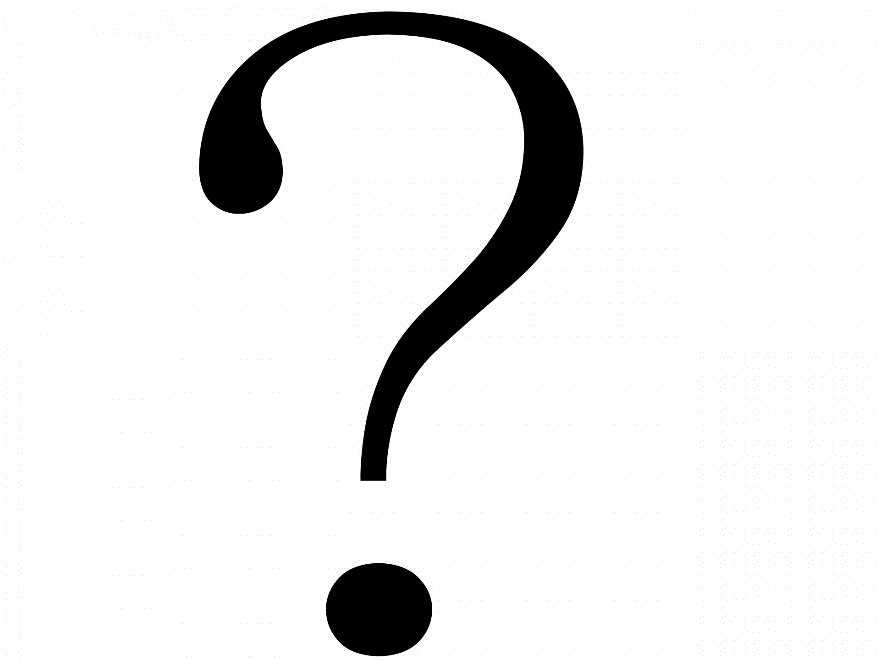 54